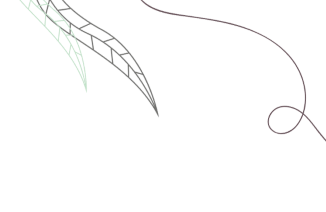 A   R   T
2022艺术课程标准
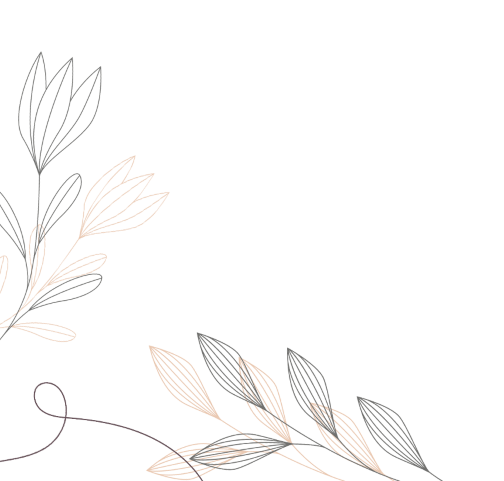 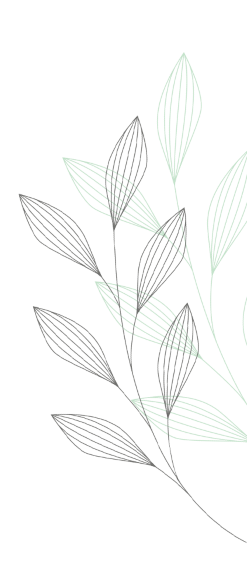 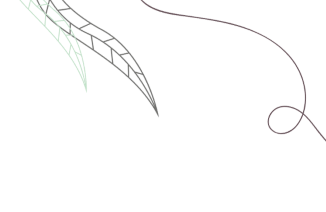 学 科 核 心 素 养
目录
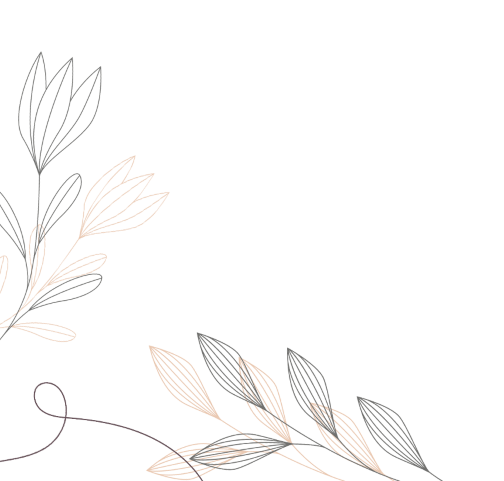 CONTENTS
课 程 内 容
01
02
04
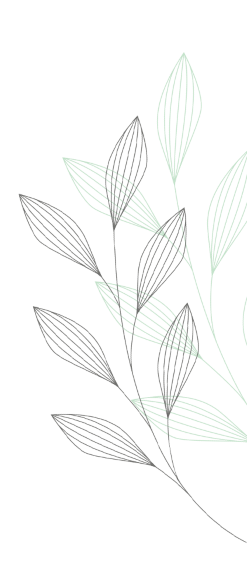 教 学 建 议
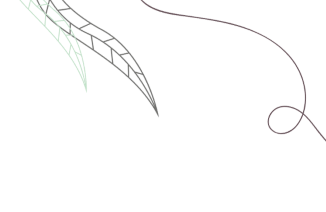 PART 01
学科核心素养
艺术表现
审美感知
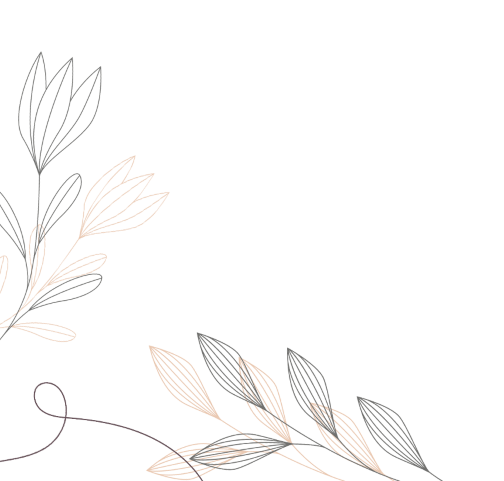 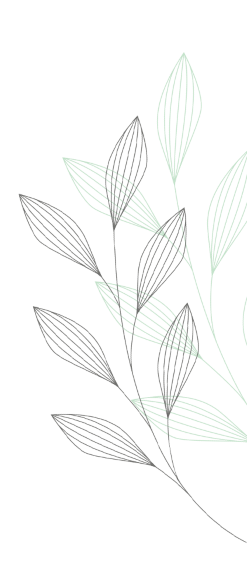 文化理解
创新实践
提升审美情趣
丰富审美体验
发 现 美
感 知 美
反应
发现
感受
认知
审美感知
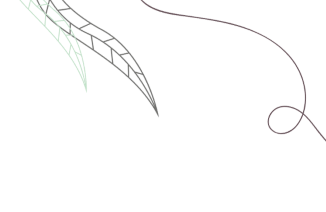 审美感知
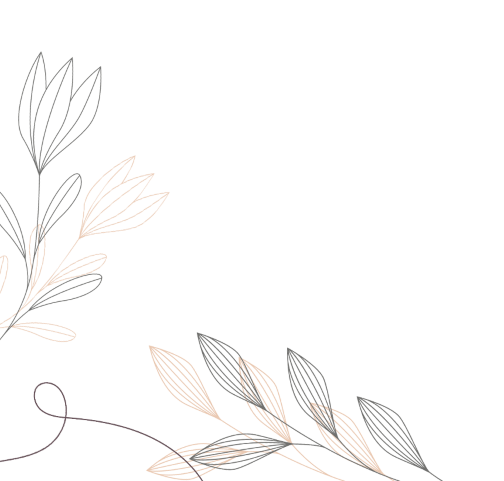 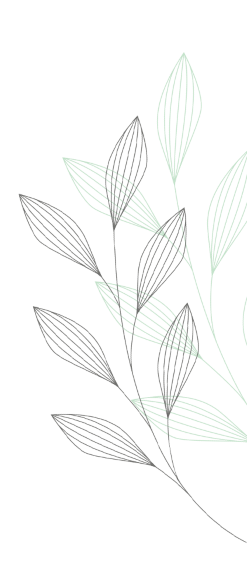 艺术表现
艺术表现的技能
热爱生活和生命的态度
形象思维能力
艺术与生活的广泛联系
展现艺术美感
创造艺术形象
表达思想感情
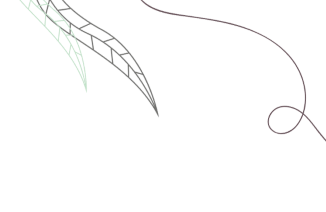 艺术表现
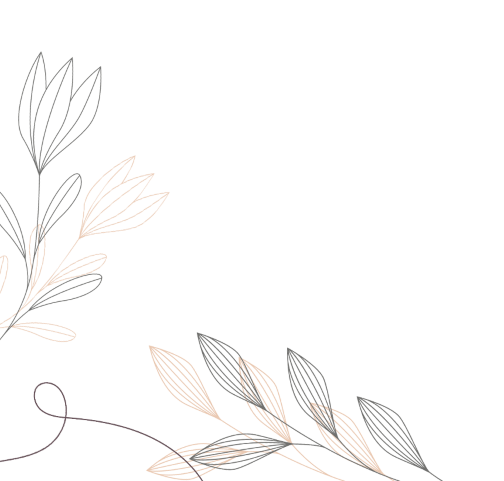 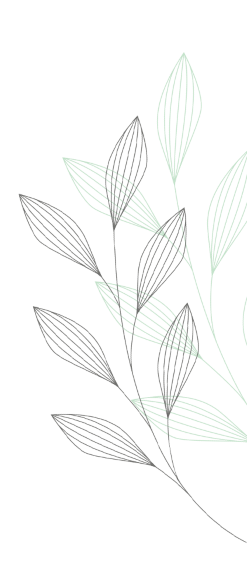 创意实践
综合运用多学科知识
艺术创新和实际应用
紧密联系现实生活
创新意识
团队精神
艺术实践能力
创造能力
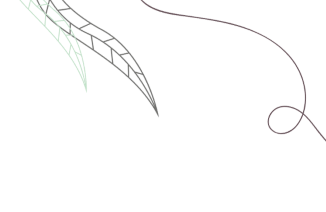 创意实践
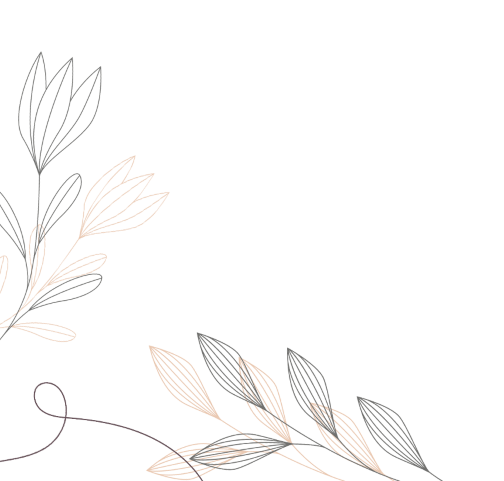 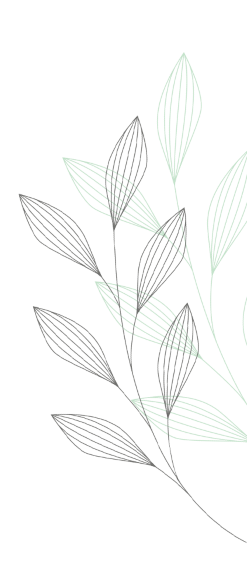 感悟
阐释
领会
历史观 民族观 国家观 文化观
增强文化自信
尊重文化多样性
文化理解
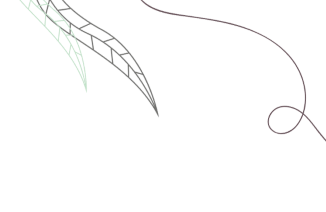 文化理解
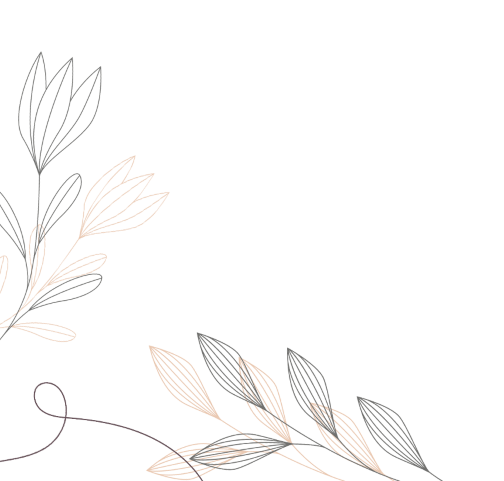 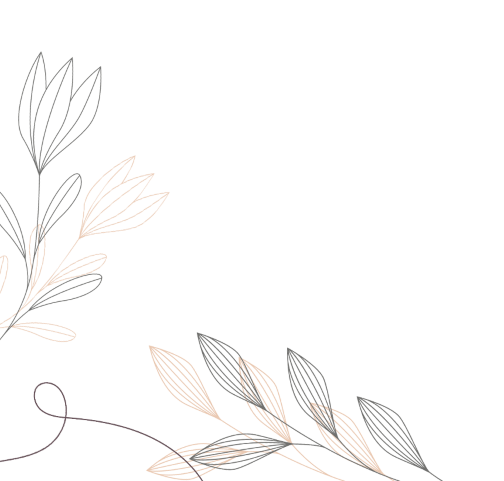 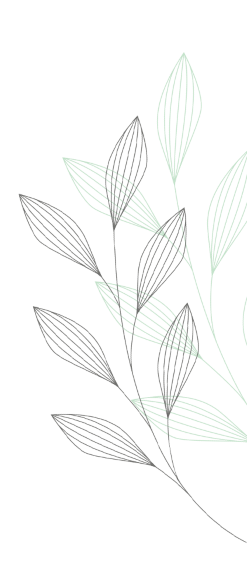 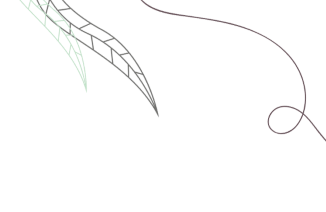 四个核心素养相辅相成，相得益彰，贯穿艺术学习的全过程。
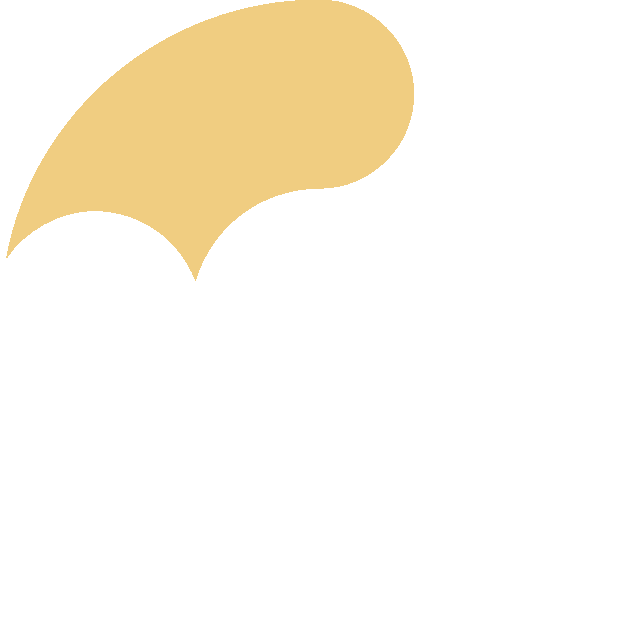 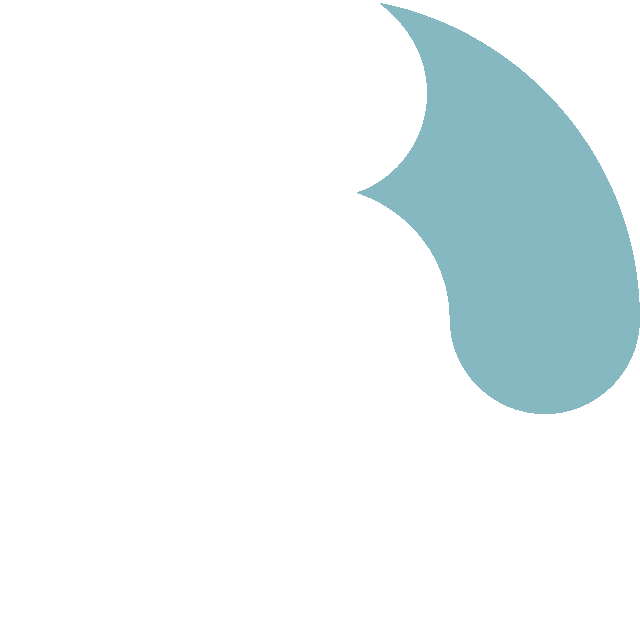 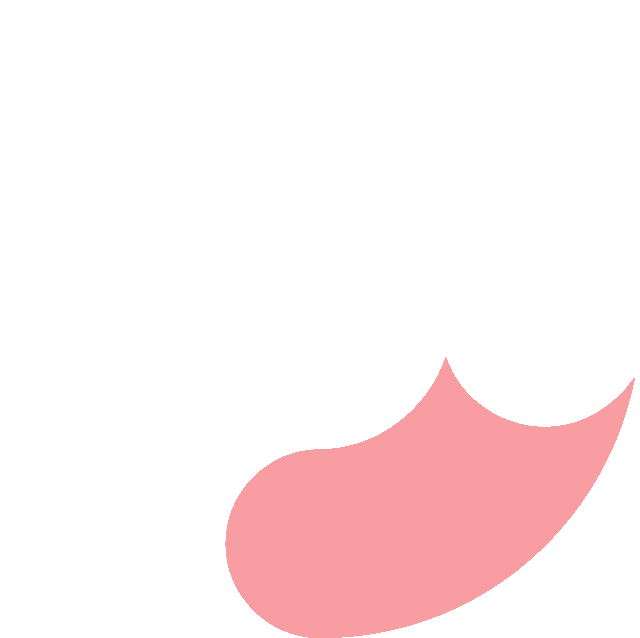 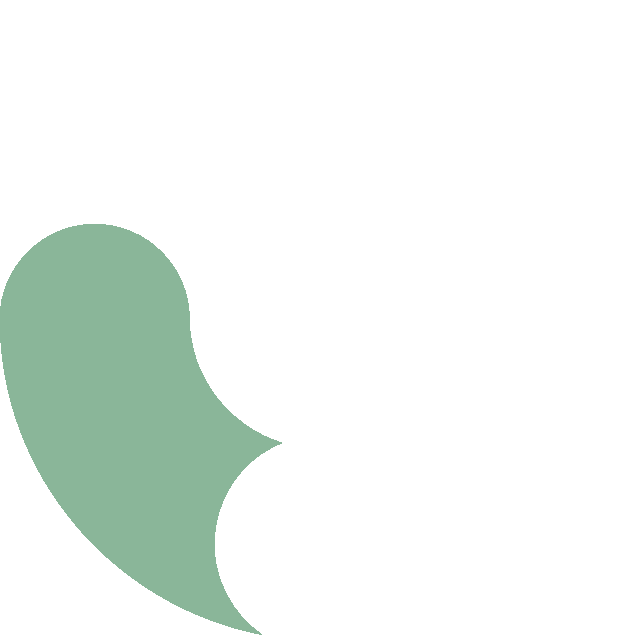 审美感知
艺术表现
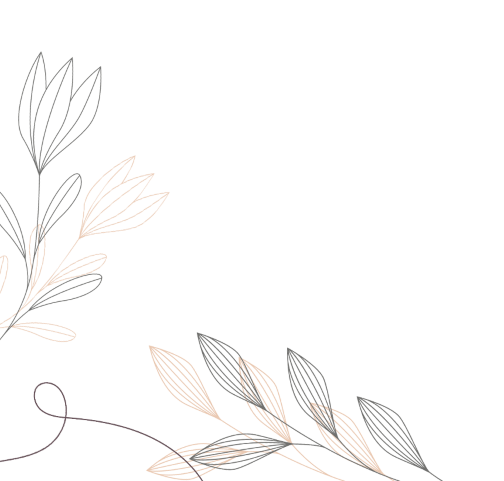 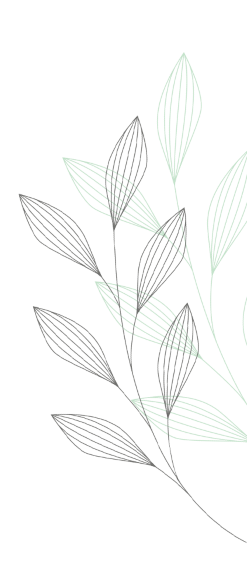 文化理解
创新实践
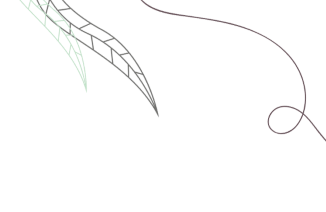 PART 02
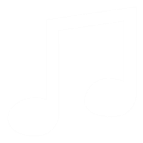 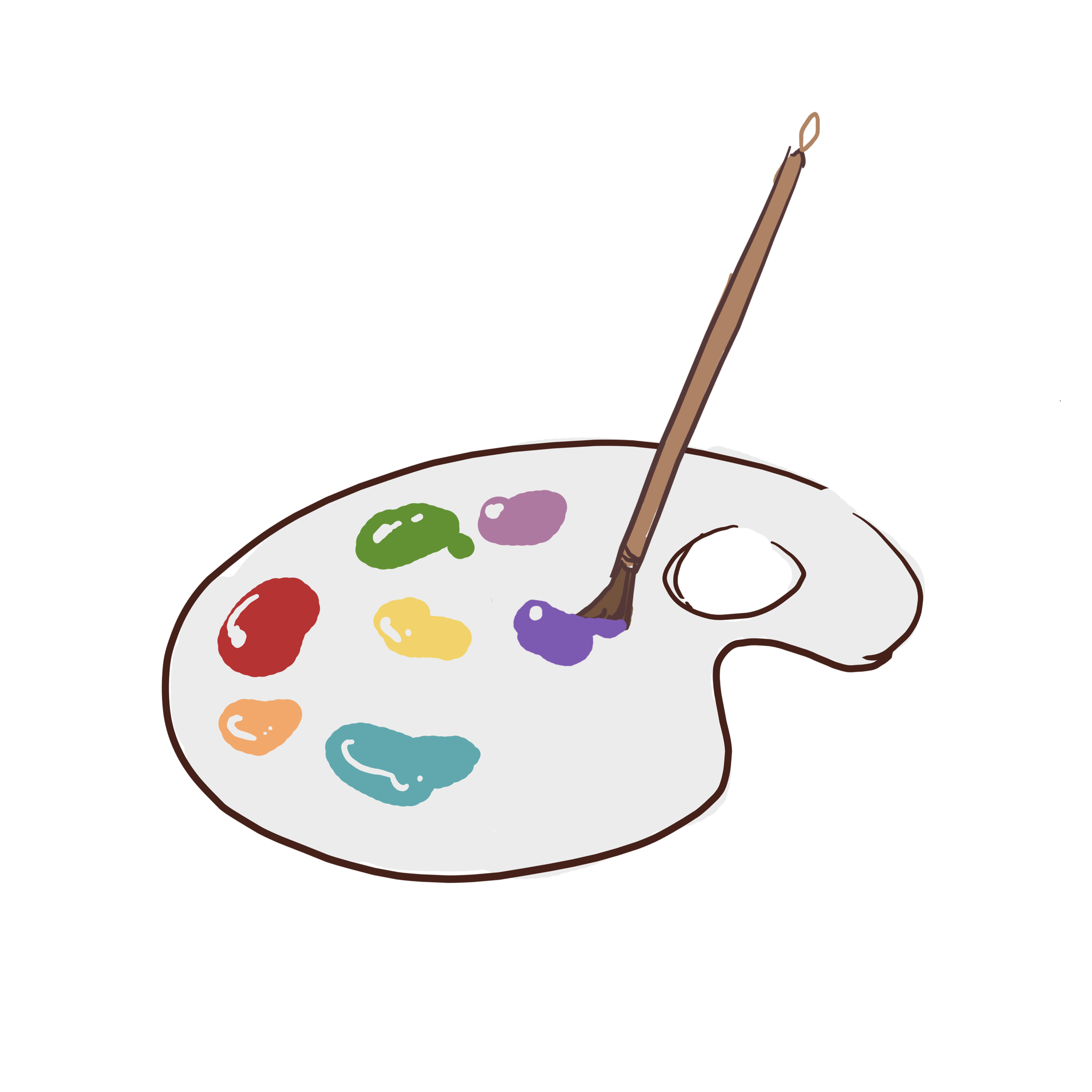 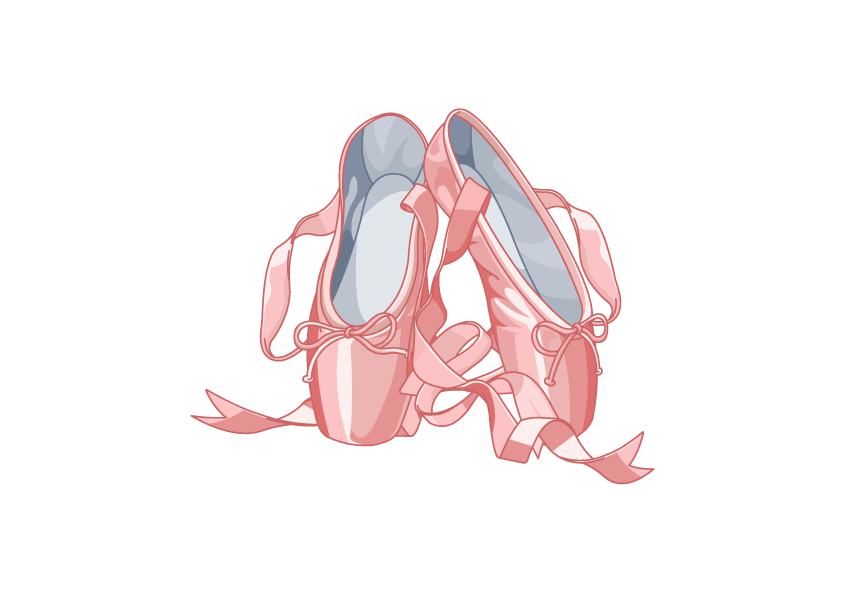 课程内容
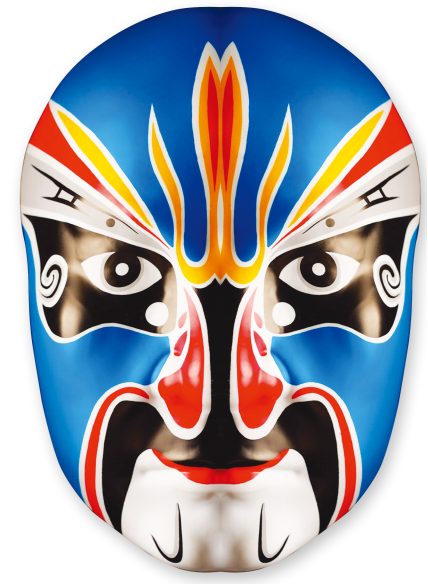 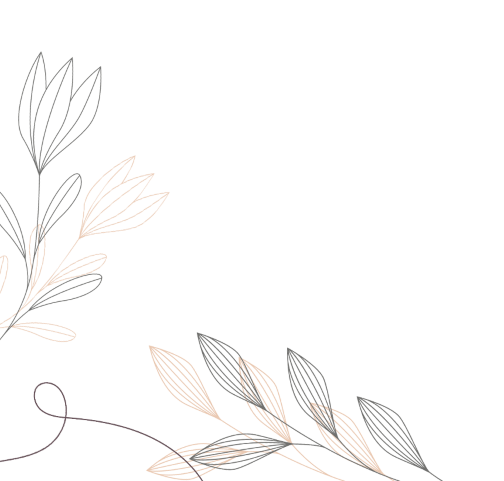 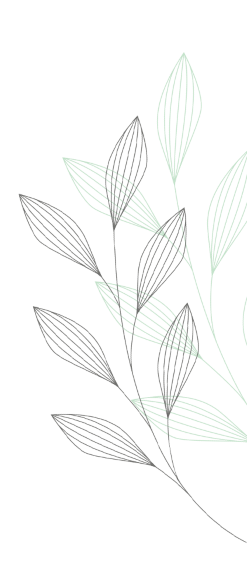 戏剧
（含戏曲）
美术
音乐
舞蹈
影视
（含数字媒体艺术）
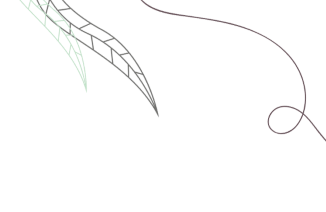 音乐学科包括“欣赏”“表现”“创造”和“联系”4类艺术实践，涵盖14项具体学习内容，将学习内容嵌入学习任务当中，分学段设置不同的学习任务。
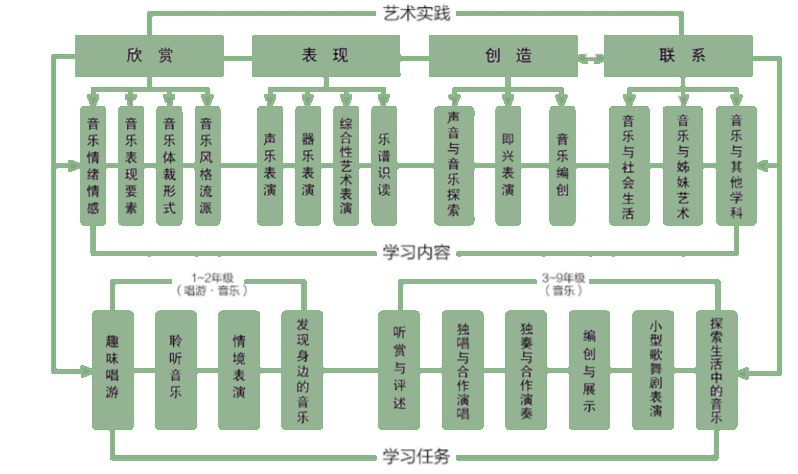 音

乐
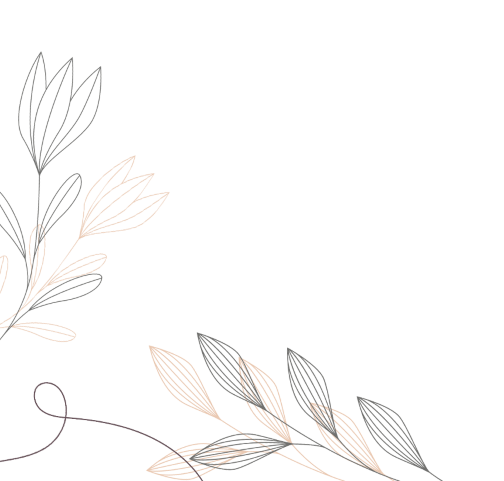 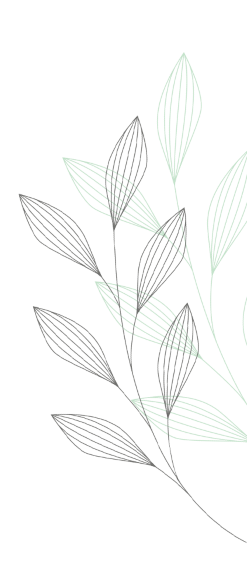 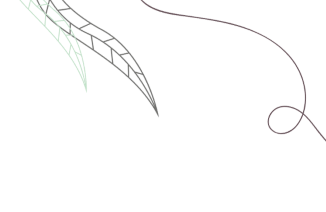 美术学科包括“欣赏·评述”“造型·表现”“设计·应用”和“综合·探索”4类艺术实践，涵盖16项具体学习内容，将学习内容嵌入学习任务当中，分学段设置不同的学习任务。
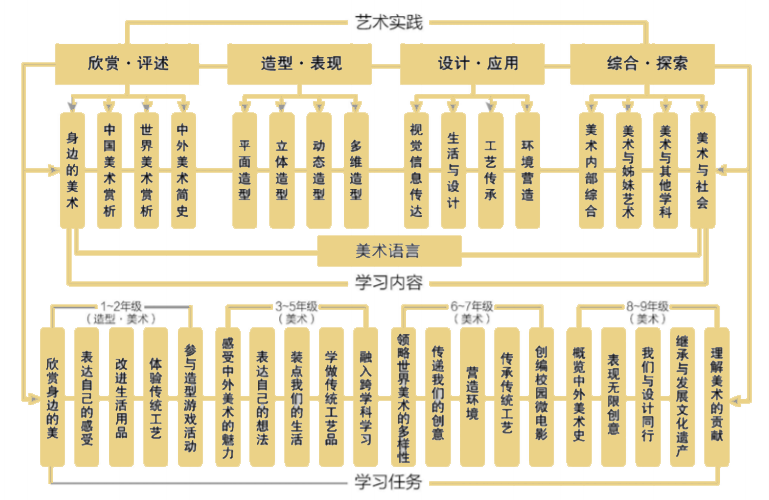 美

术
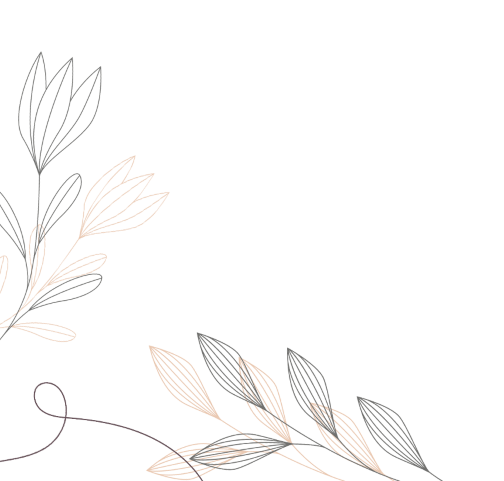 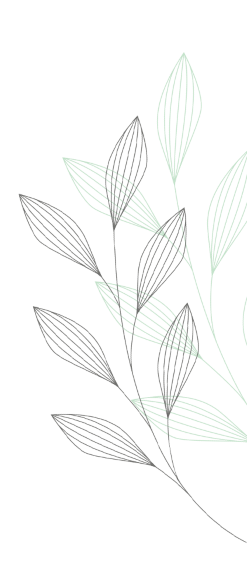 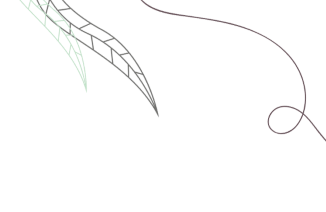 舞蹈学科包括“表现”“创造”“欣赏”和“融合”这4类艺术实践，涵盖14项具体学习内容，根据义务教育阶段学生的身心发展特点和教育教学规律设置具有进阶性的学习任务。
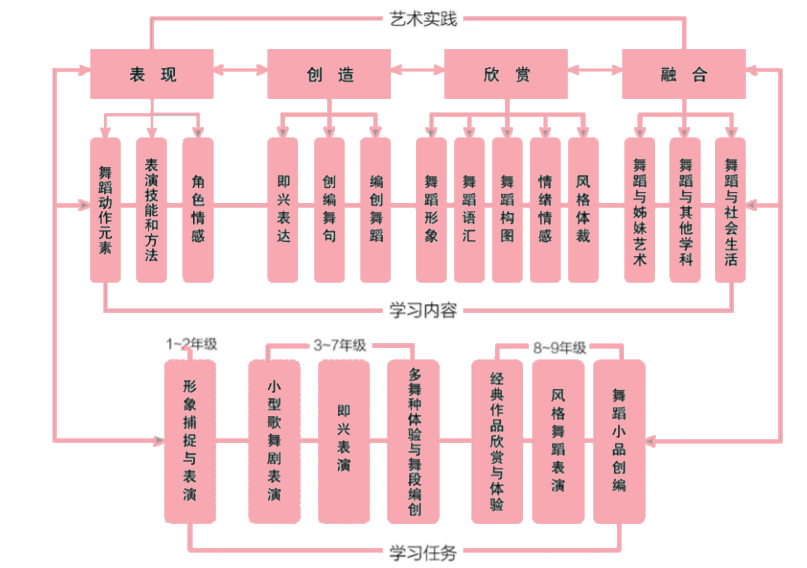 舞

蹈
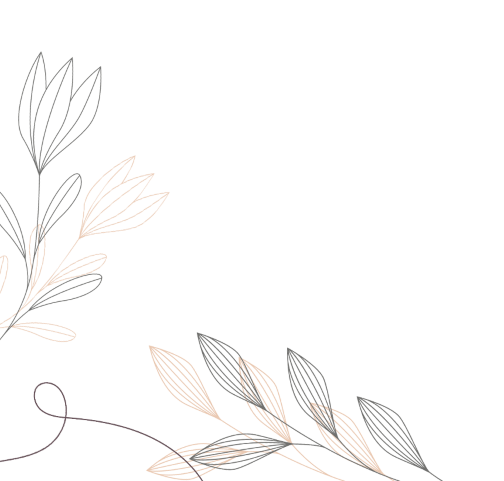 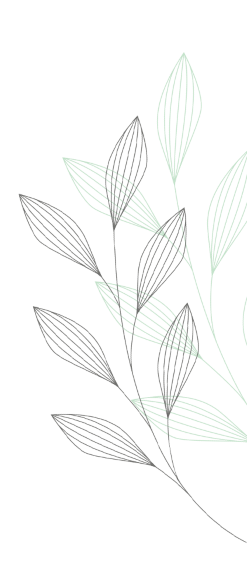 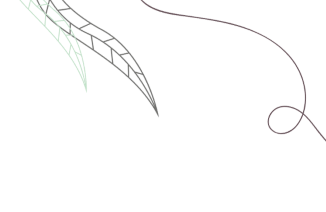 戏剧（含戏曲）学科包括“表现”“创造”“欣赏”和“融合”4类艺术实践，涵盖10项具体学习内容，根据义务教育阶段学生的身心发展特点和教育教学规律设置具有进阶性的学习任务。
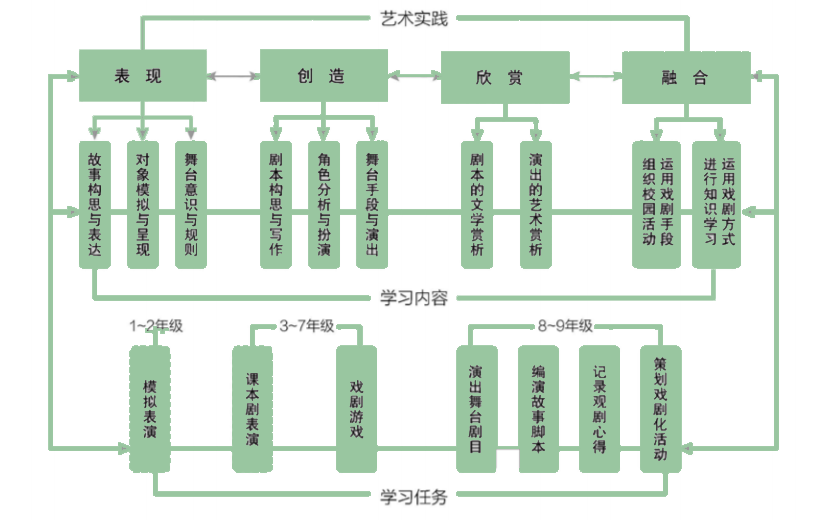 戏

剧
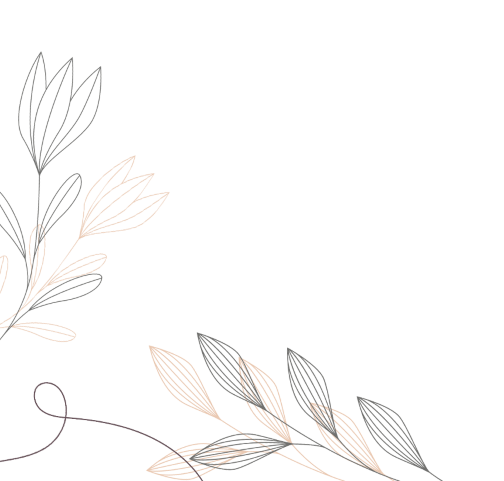 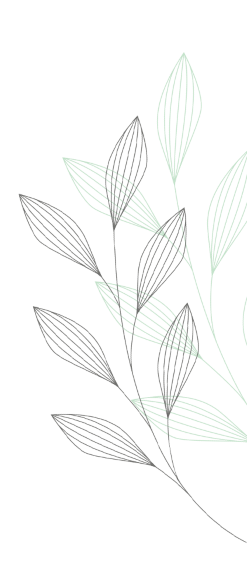 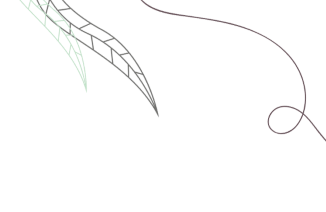 影视（含数字媒体艺术）学科包括“欣赏”“表现”“创造”和“融合”4类艺术实践，涵盖16项具体学习内容，根据义务教育阶段学生的身心发展特点和教育教学规律设置具有进阶性的学习任务。
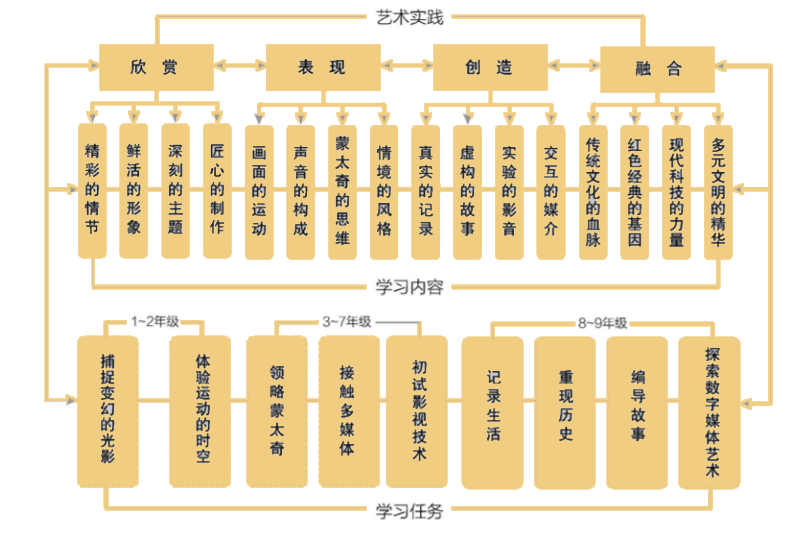 影

视
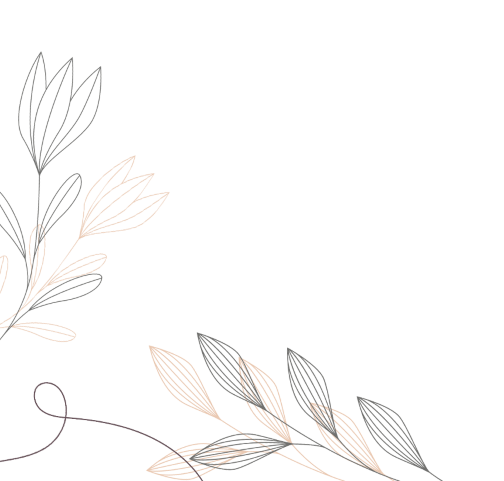 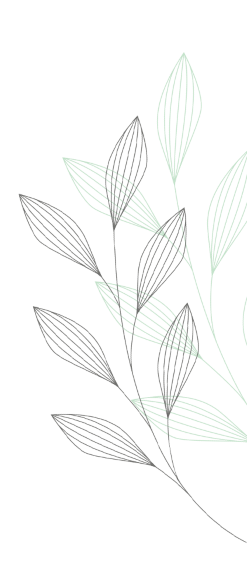 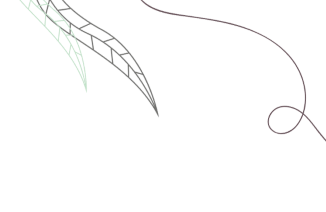 教学建议
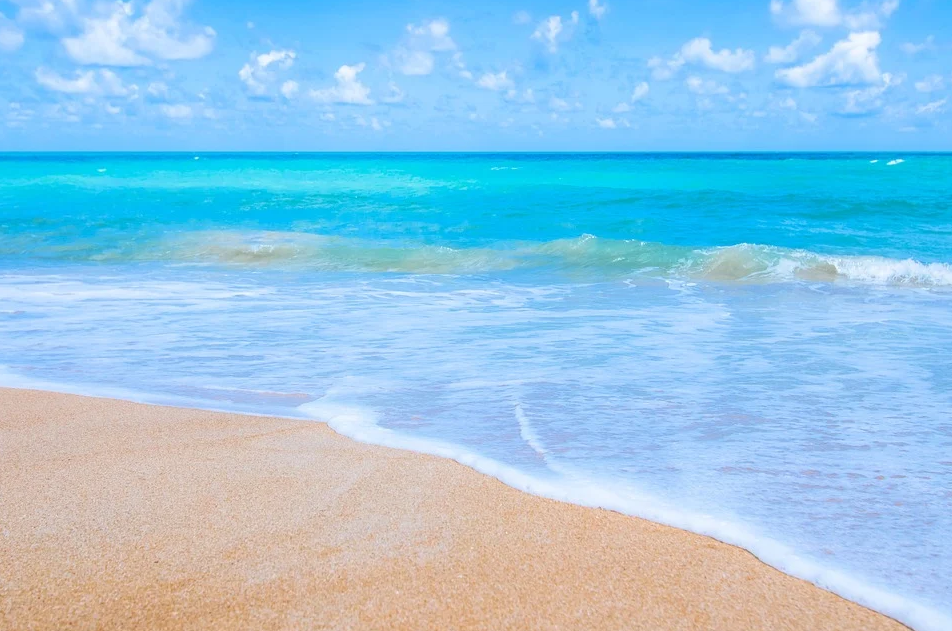 深入理解艺术课程的性质、理念、目标、内容、学业质量，充分考虑学生的身心发展、个性特点和学习经验，设计并实施教学。将核心素养的培养贯穿艺术教育的全过程。
一、坚持育人为本，强化素养立意
二、重视知识内在关联，加强教学内容有机整合
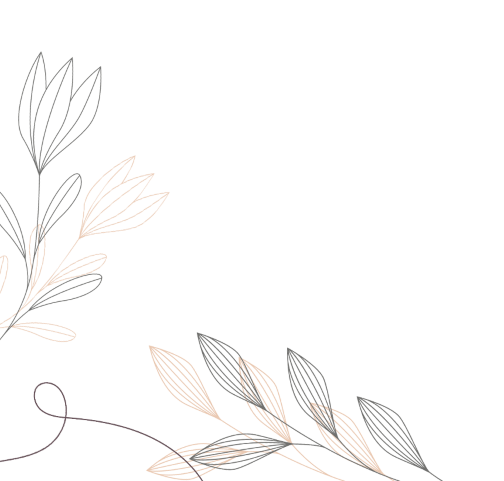 三、注重感知体验，营造开放的学习情境
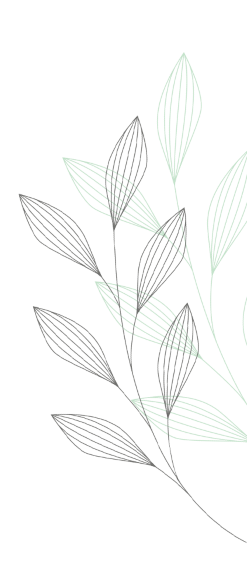 四、建立激励机制，激发学生的艺术潜能
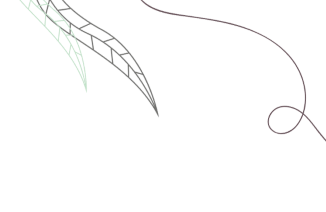 义务教育艺术课程2022版新标准的修订，强化了课程育人导向。各课程标准基于义务教育培养目标，将党的教育方针具体化细化为本课程应着力培养的核心素养，体现正确价值观、必备品格和关键能力的培养要求。
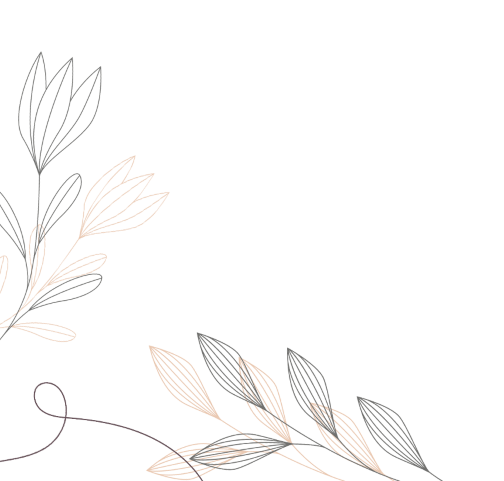 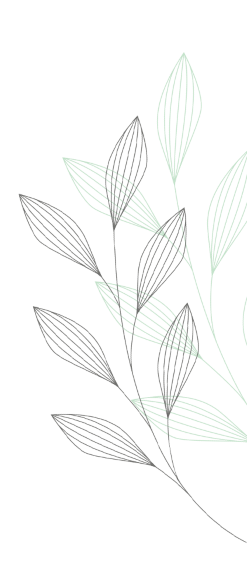 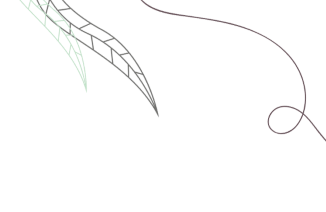 T H A N K S
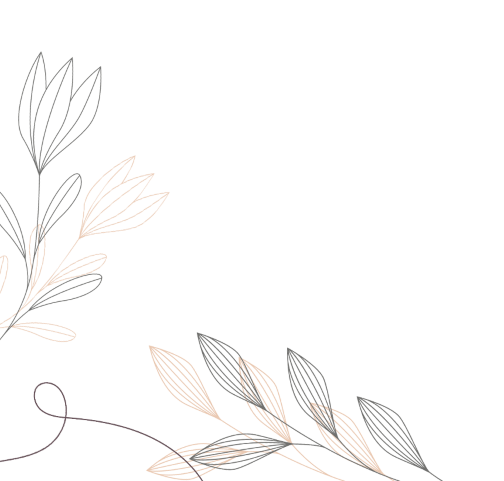 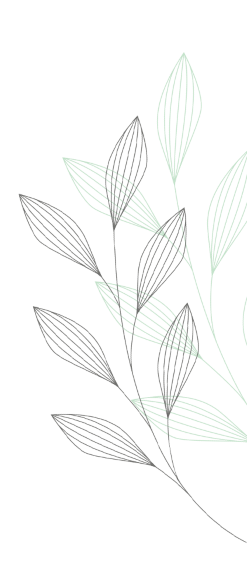 老油条